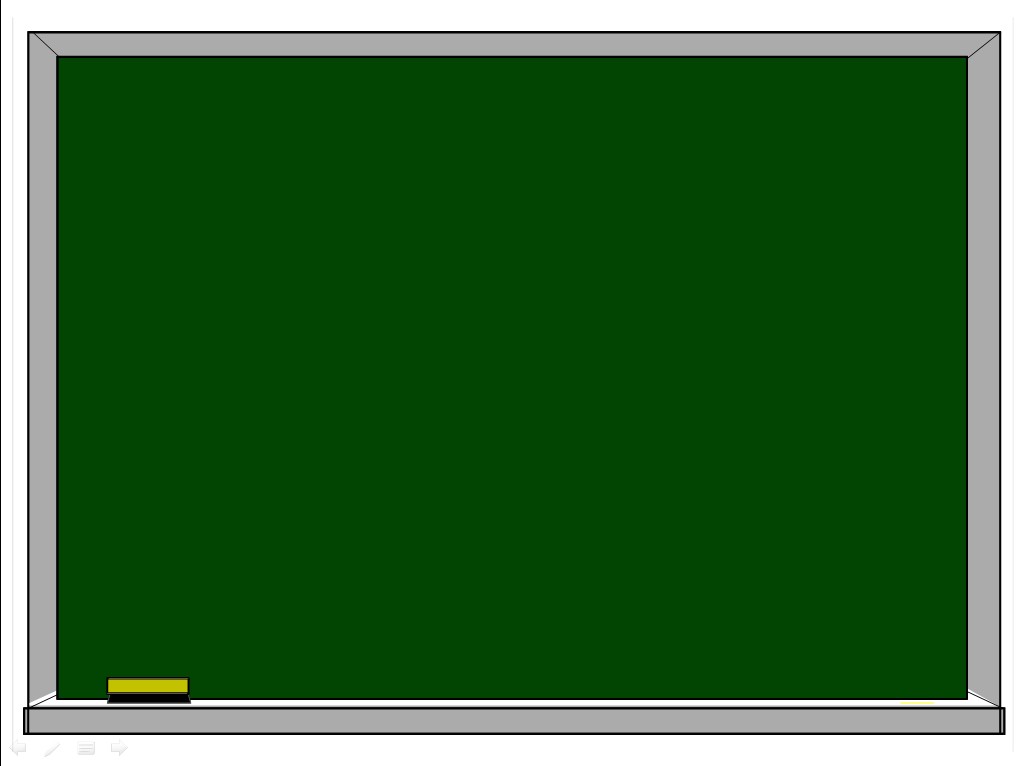 Многозначные    и     однозначные   слова.
ЦЕЛИ:
дать представление об однозначных и многозначных словах, показать, как используются в речи многозначные слова;
формировать элементарные навыки анализа лексики, опознания однозначных и многозначных слов; 
повторить правописание гласных в корнях слов (проверяемых и непроверяемых ударением).
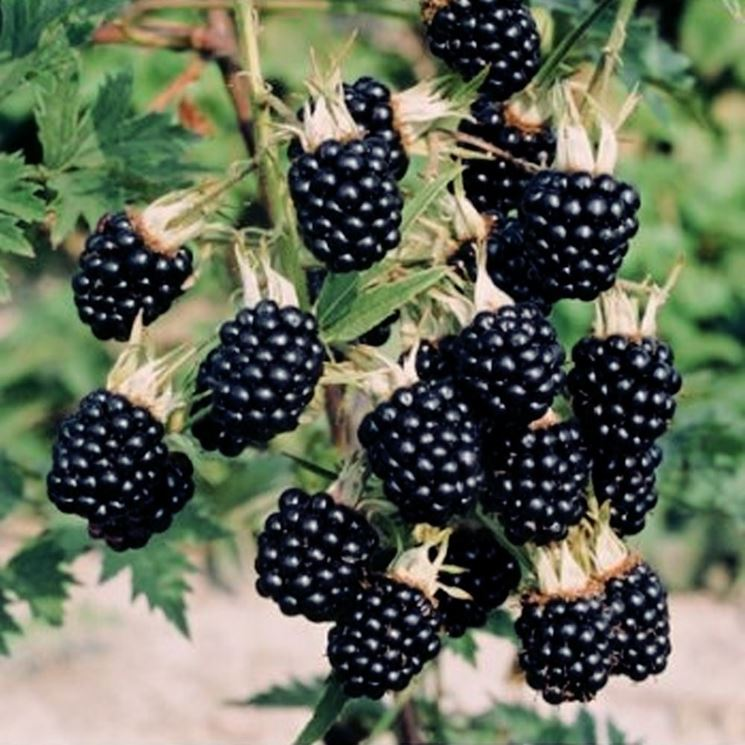 Словарно-орфографическая работа.
Ежеви́ка.                   Ёж (русск.) 
Ежеви́чник.
Ежеви́чный (к/ч).
Ежевика получила такое название по сходству с ежом: побеги этого растения покрыты торчащими в разные стороны колючками и шипами.
Орфографическая работа.
Запишите слова, объясните написание гласных в слабой позиции: брош..ра, в..стибюль, б..тарея. к..л..кольчик.
     Определите лексическое значение этих слов (запишите его). 
     Какие из них имеют не одно, а несколько лексических значений?
Коллективное составление словарной статьи о слове колокольчик
Колокольчик, -а, м. 1. Маленький колокол. По дороге зимней, скучной тройка борзая бежит, колокольчик однозвучный утомительно гремит. (А. Пушкин.) 2. Растение с цветами, похожими на колокольчик. Колокольчики мои, цветики степные! Что глядите на меня, темно-голубые? (А. Толстой.)
Дополнительное задание: в первом предложении (из примеров) подчеркнуть главные члены, во втором — обращение; объяснить постановку знаков препинания.
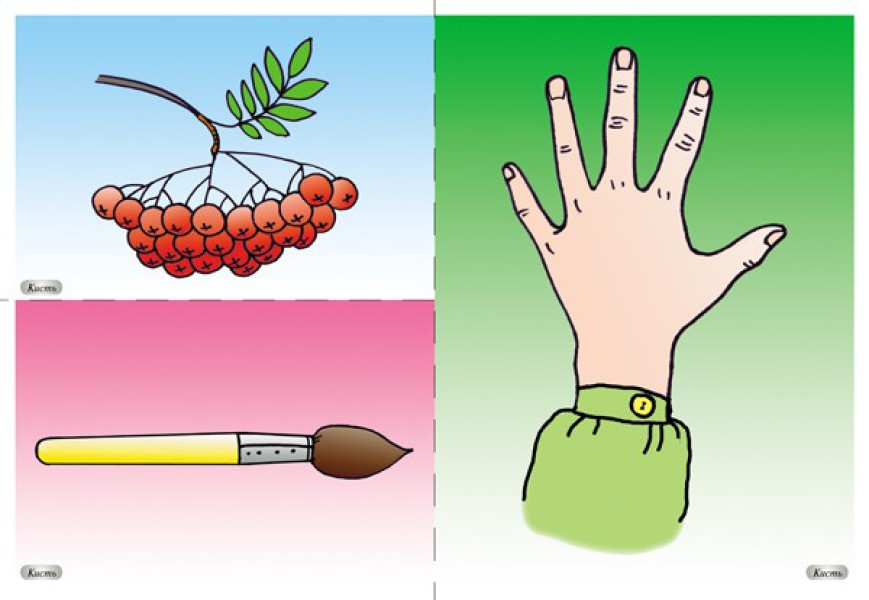 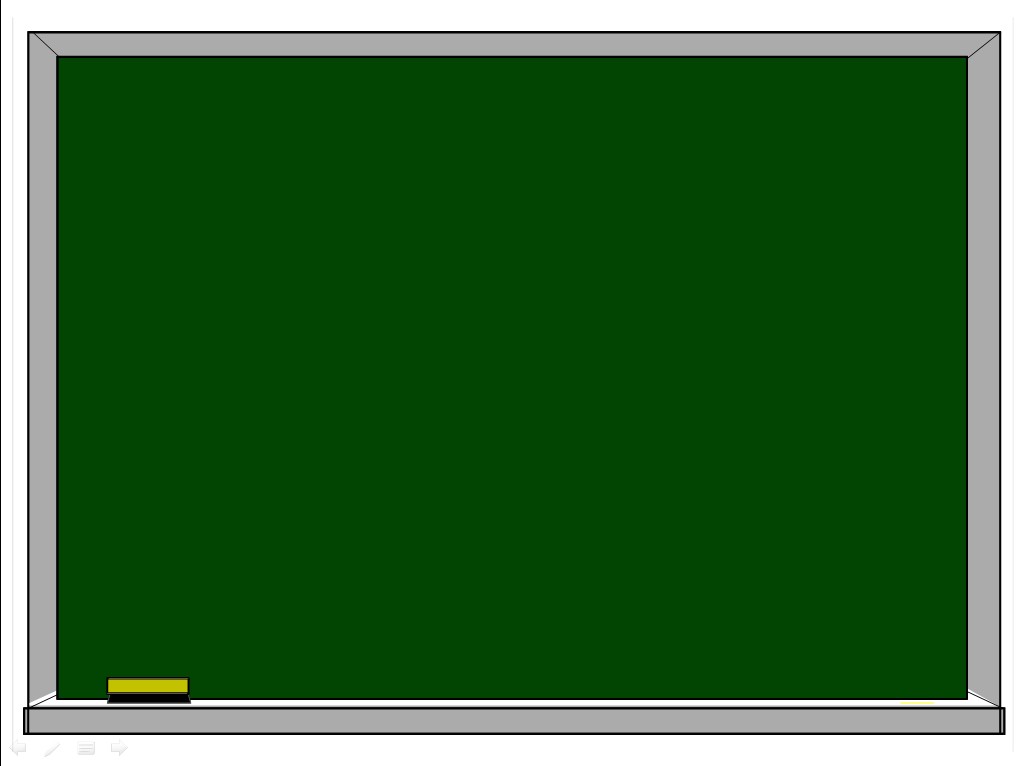 Вывод: одним и тем же словом могут быть названы только предметы, между которыми есть что-то общее, т. е. многозначное слово называет разные предметы, в чем-либо сходные между собой.
кисть
кисть
кисть
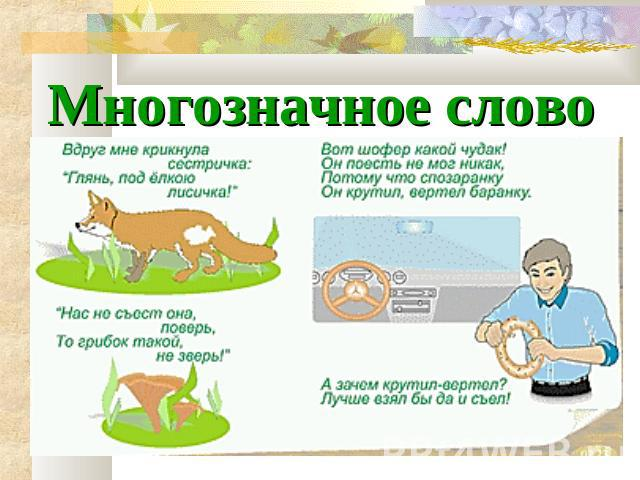 К однозначным или многозначным вы отнесете глагол протянули? Запишите три словосочетания: протянуть провод, протянуть канал, протянуть руку; установите в каком значении употреблен глагол протянуть в каждом из словосочетаний; обращаемся к вспомогательной записи на доске.
 
Протянуть. 1. Натянуть на каком-то расстоянии (провод). 2. Проложить, довести до какого-либо места (канал). 3. Вытянуть, выпрямить (руку).
 
— Что же сходного, общего между всеми этими значениями глагола протянуть?
В каждом из своих значений глагол протянуть указывает на протяженность чего-либо в пространстве.
В словарь современного русского литературного языка отмечает двенадцать значений этого глагола! Глаголы можно назвать «чемпионами» по многозначности. 
У глагола идти, например, словарь отмечает более 20 значений, 
у глагола ставить — 19!
Пять рабочих ставят дом, 
ставит опыт агроном 
(он растит такую рожь — 
с головой в нее уйдешь). 
Ставит счетчики монтер, 
ставит фильмы режиссер. 
(Снял он сказку «Колобок».
чтобы ты увидеть мог!) 
Мама ставит пироги 
(подойди и помоги). 
А диагноз ставит врач:
«Просто насморк. Спи, не плачь!» 
Если кончился рассказ, 
ставить точку в самый раз.
Устный выборочный диктант с грамматико-лексическим заданием: выбрать из текста стихотворения «Обо всем» словосочетания глагол ставить + сущ.; указать, в каком значении употреблен глагол ставить в каждом из словосочетаний (или предложений, если иметь в виду текст стихотворения):  
… — строить,   
…— производить,  
… — устанавливать, 
…  — снимать,   
…— затевать,   
…— определять болезнь,   
…— графически изображать ее.
Г. Демыкина «Обо всем».
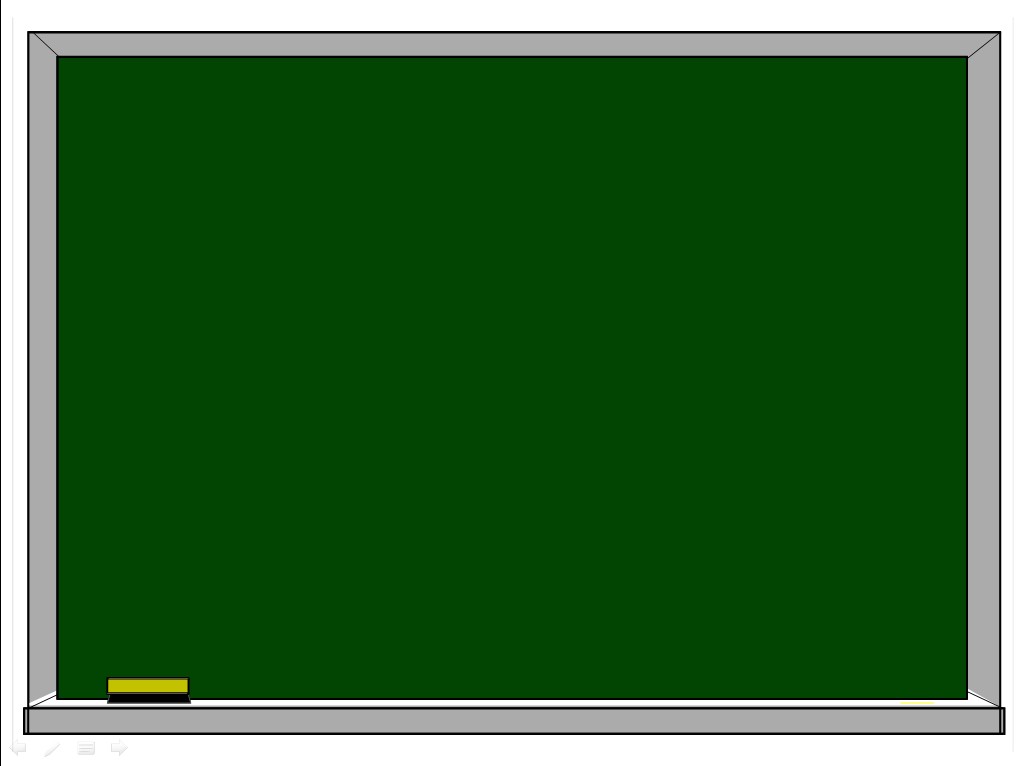 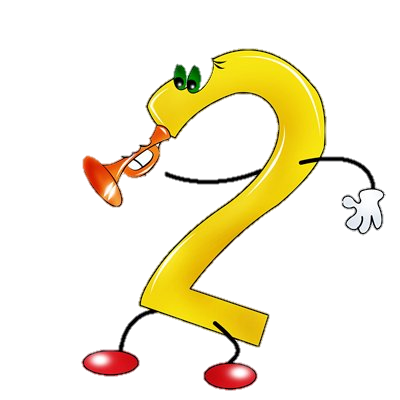 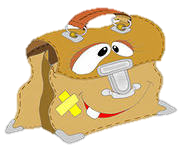 Кто что несет? (М. Яснов) 
     Семен портфель несет в руке,
Павлуша – двойку в дневнике.
               Сережа сел на пароход – 
               Морскую вахту он несет.
Андрюша ходит в силачах – 
Рюкзак несет он на плечах.
                Задиру Мишу Петр побил – 
                 Несет потери Михаил.
Степан не закрывает рот:
Он чепуху весь день несет!
ЗАДАНИЕ: Выписать глагол нести в составе словосочетаний. 
Поясните, в каких значениях использован это глагол
Упражнение 332. Р а б о т а   с   т а б л и ц е й .